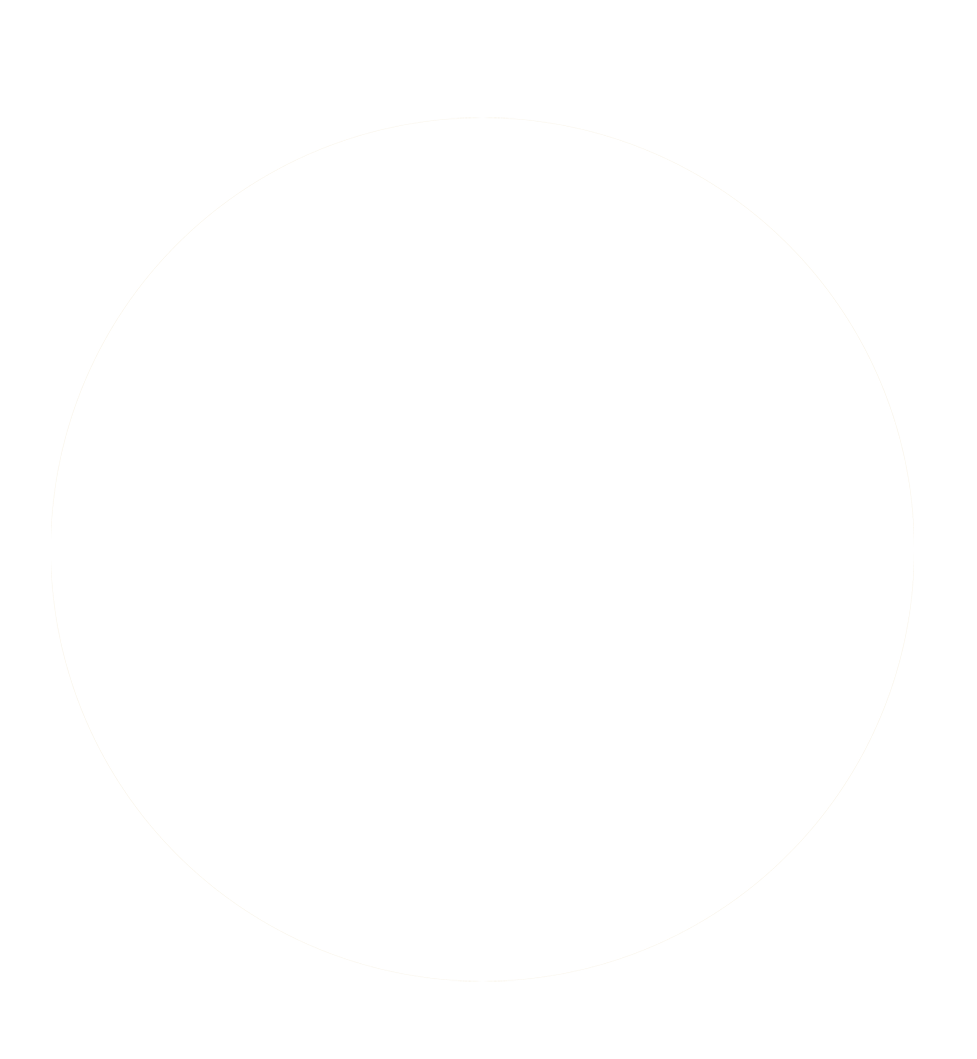 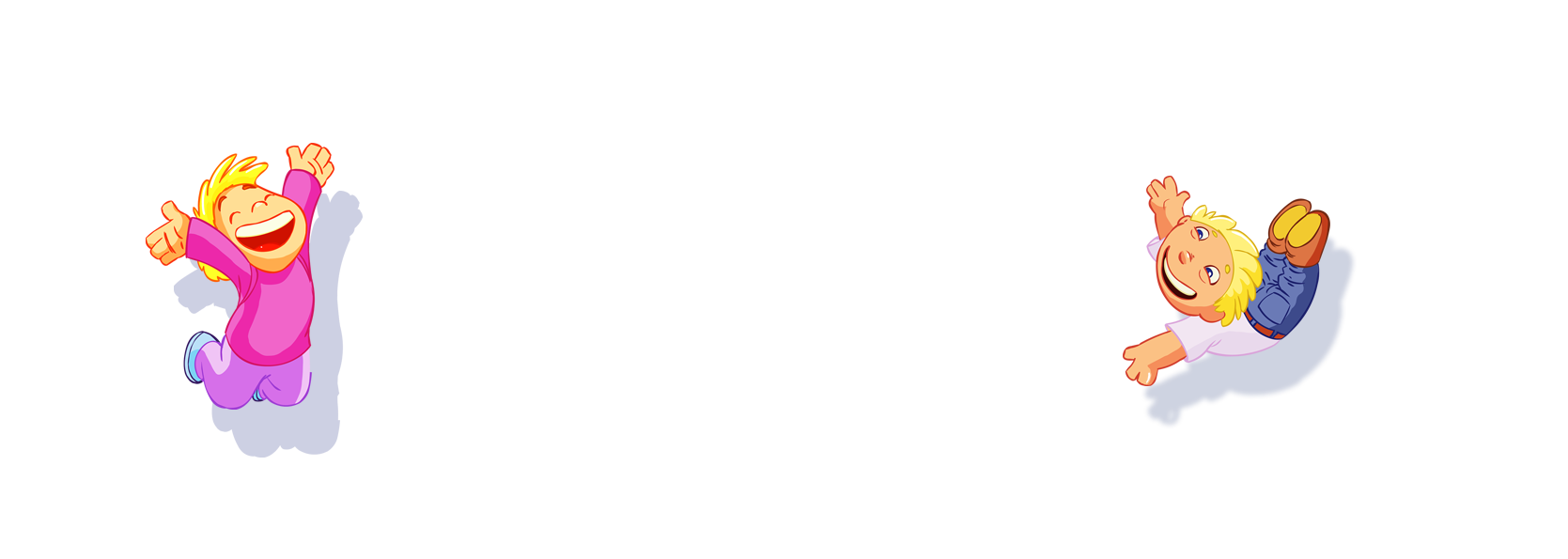 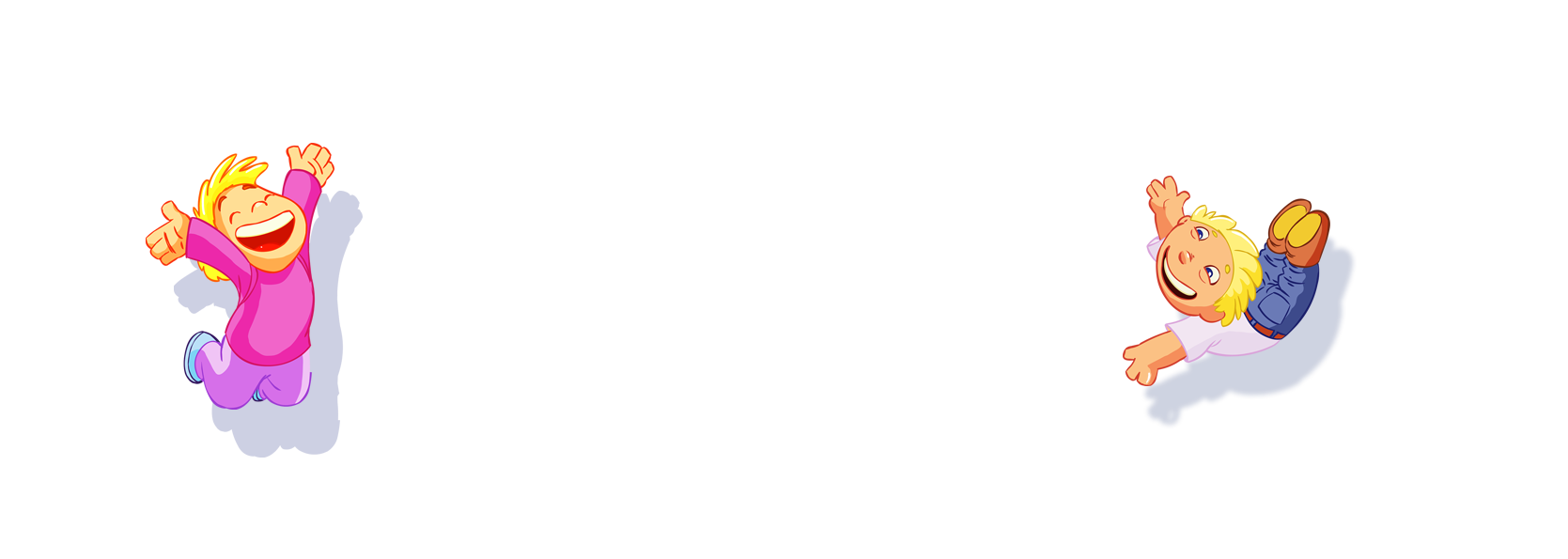 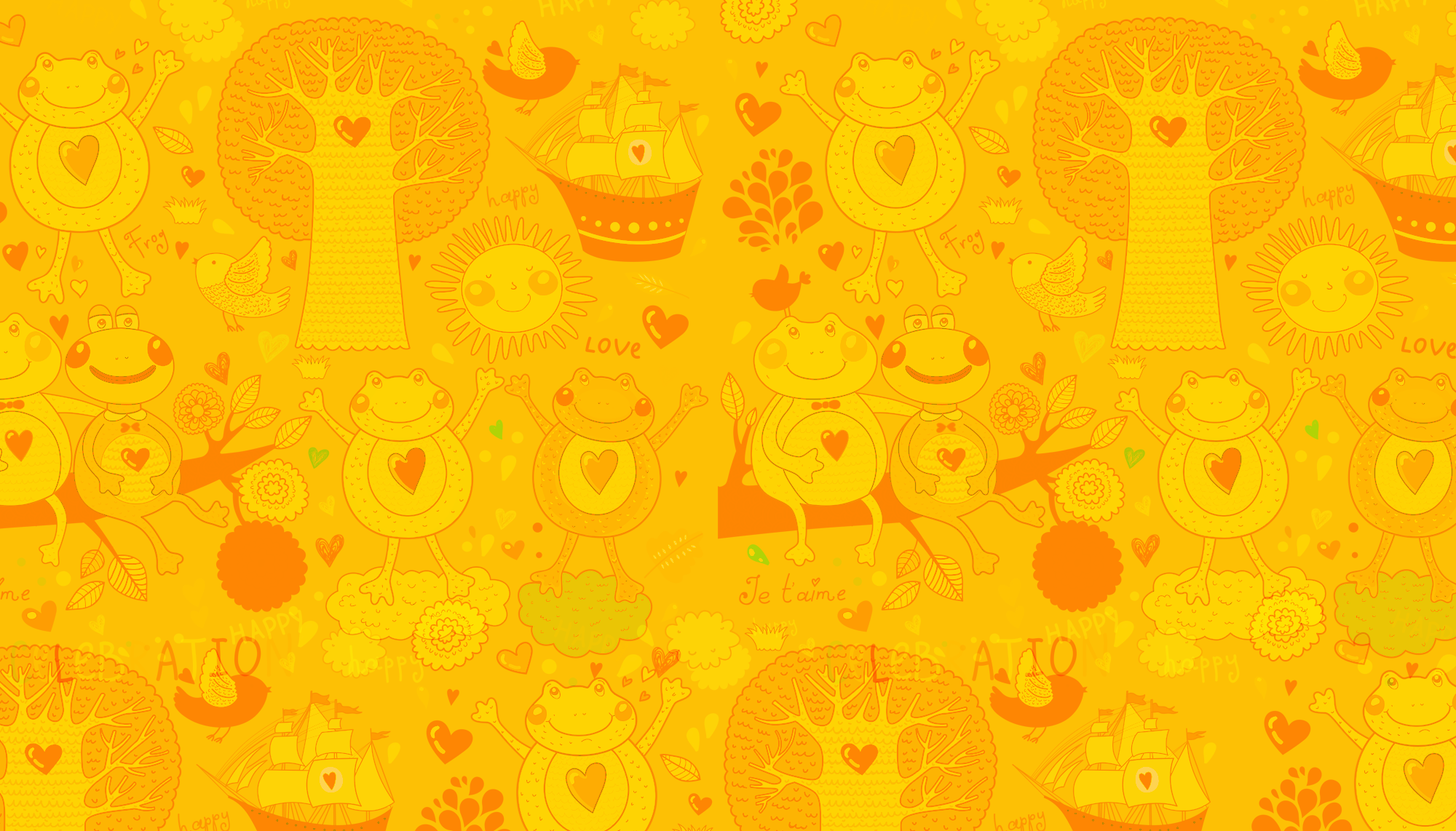 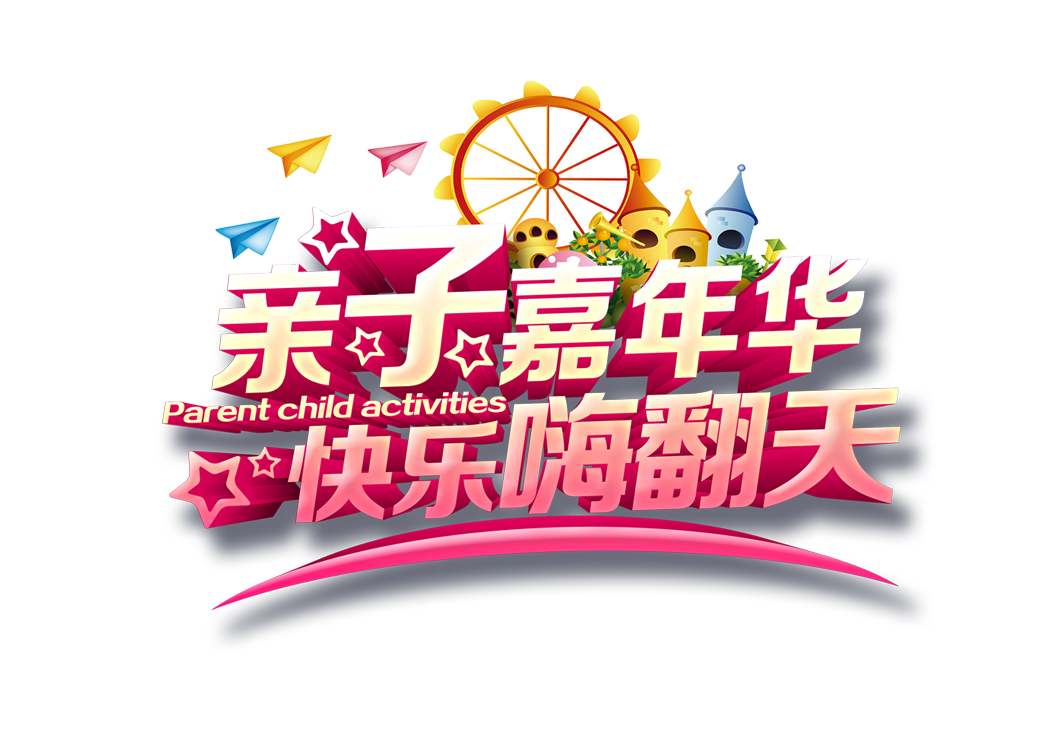 CHÀO MỪNG CÁC EM ĐẾN VỚI TIẾT
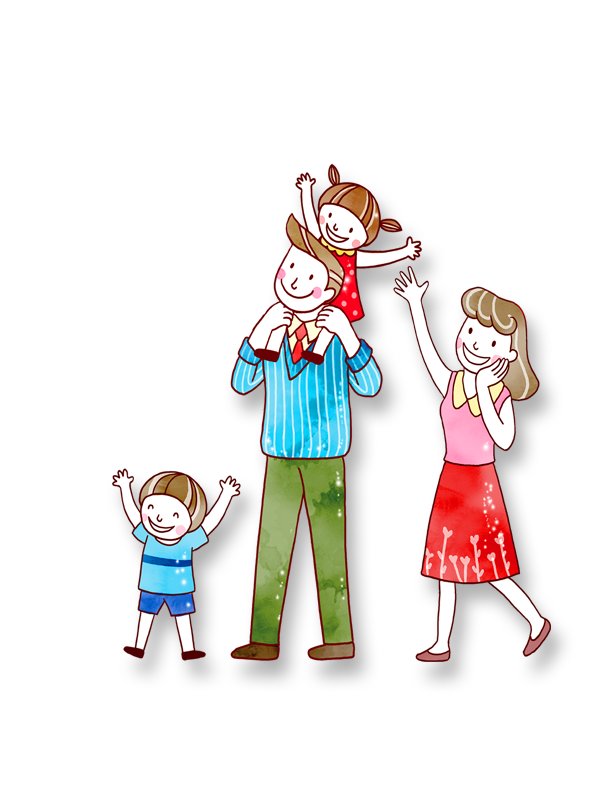 TIẾNG VIỆT LỚP 1
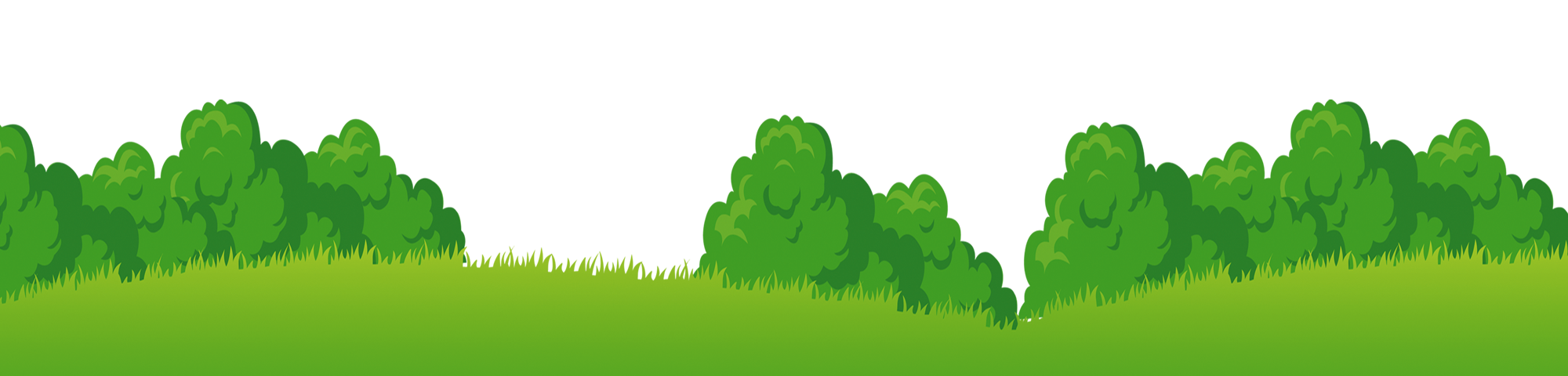 GIÁO VIÊN: ….………….
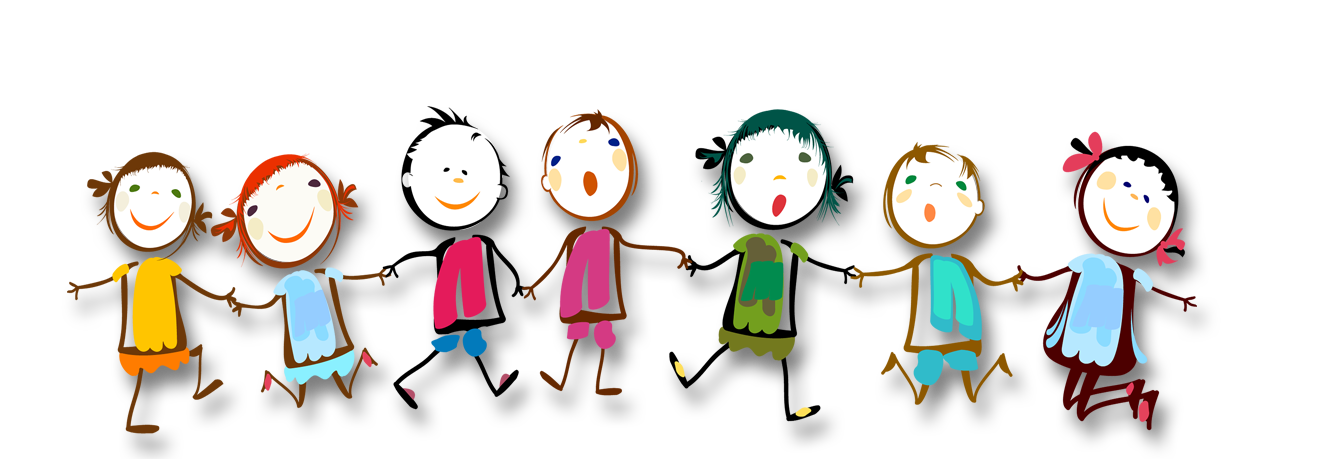 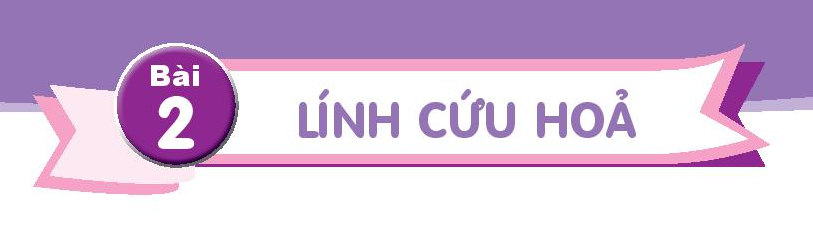 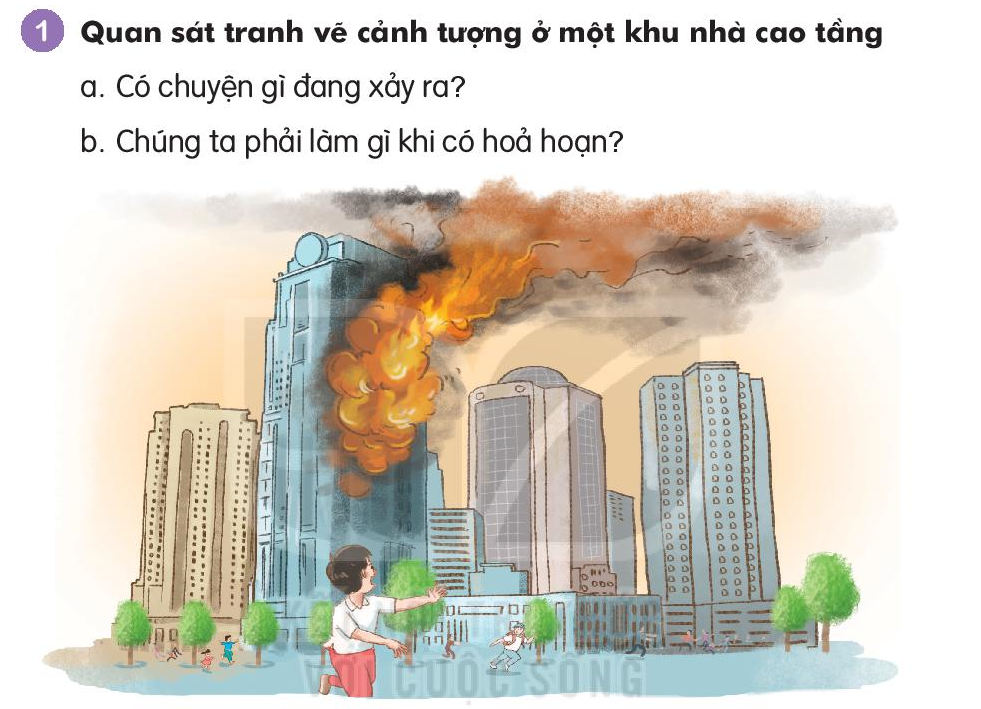 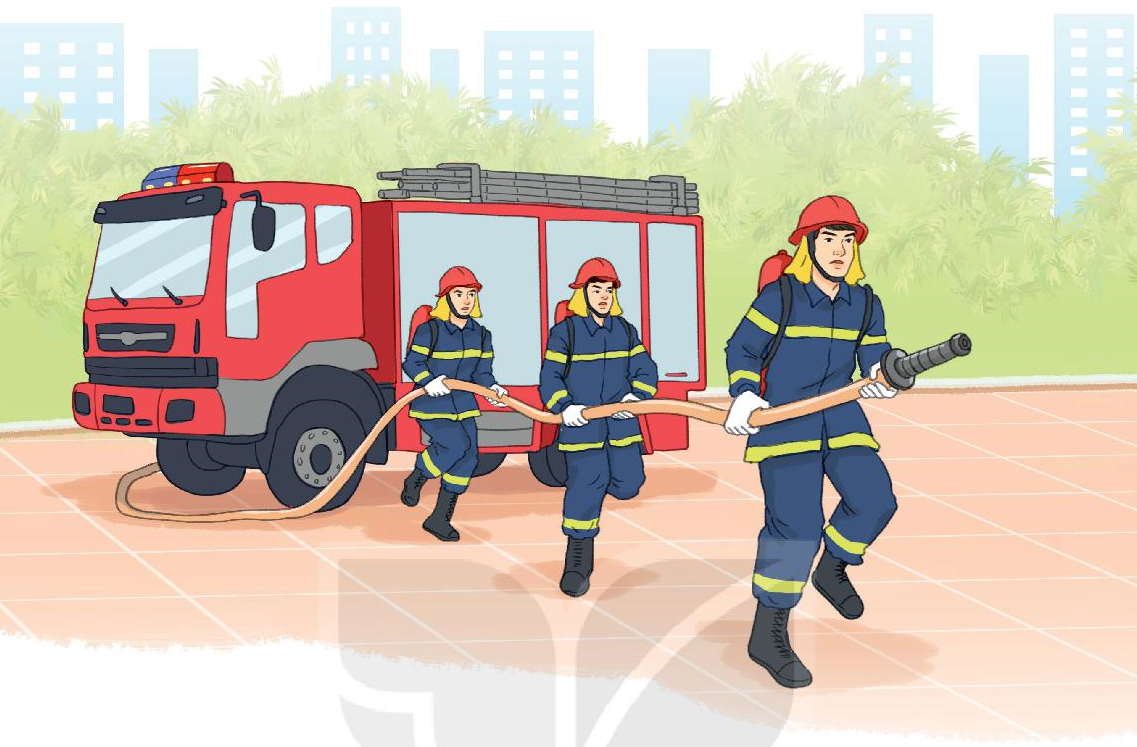 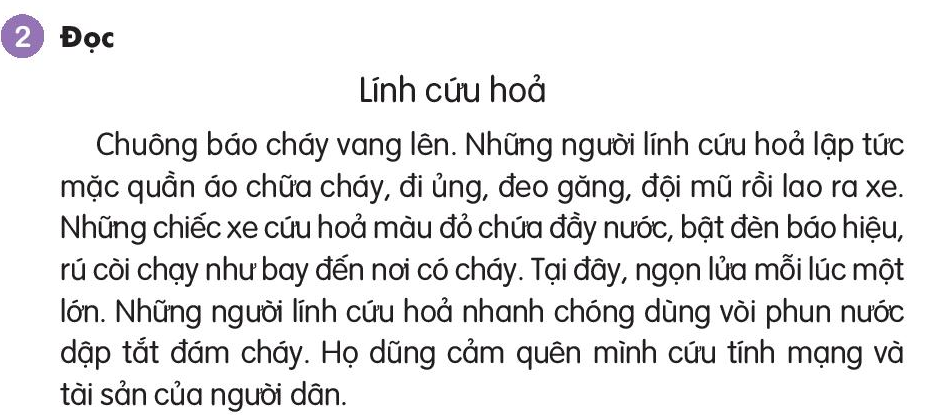 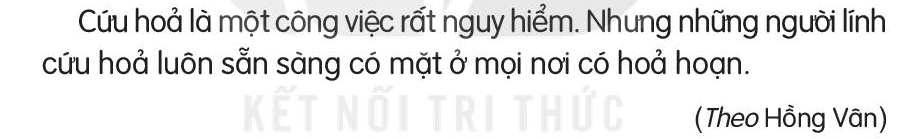 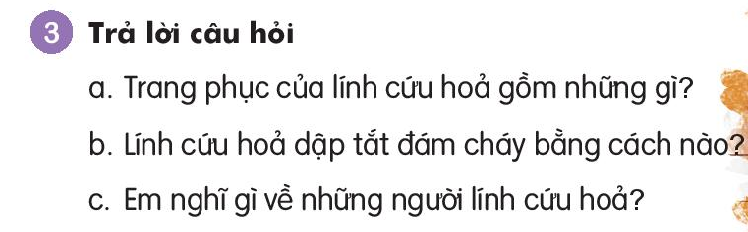 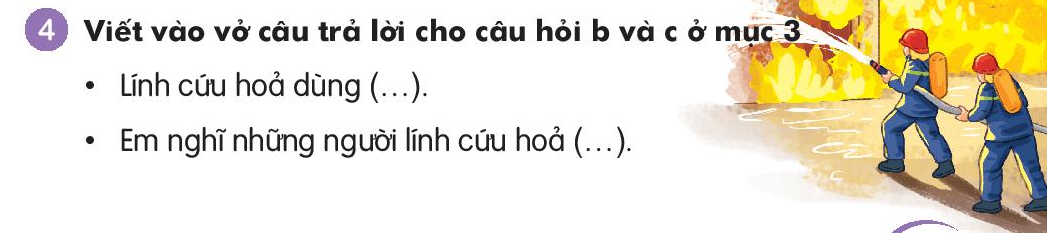 Lính cứu hỏa dùng vòi phun nước dập tắt đám cháy
Những người lính cứu hỏa thật dũng cảm
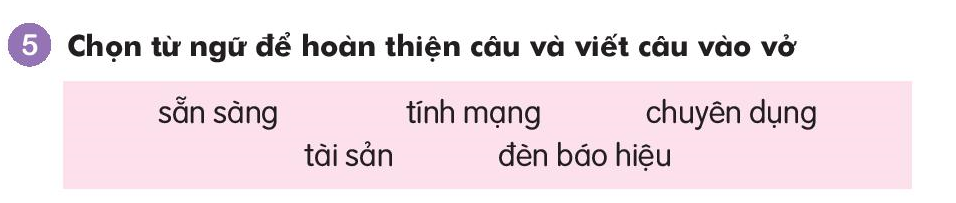 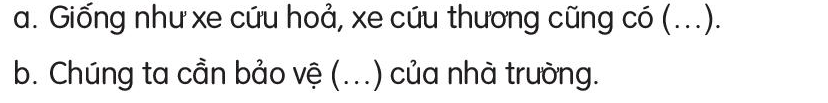 Giống như xe cứu hỏa, xe cứu thương cũng có đèn báo hiệu.
Chúng ta cần bảo vệ tài sản của nhà trường.
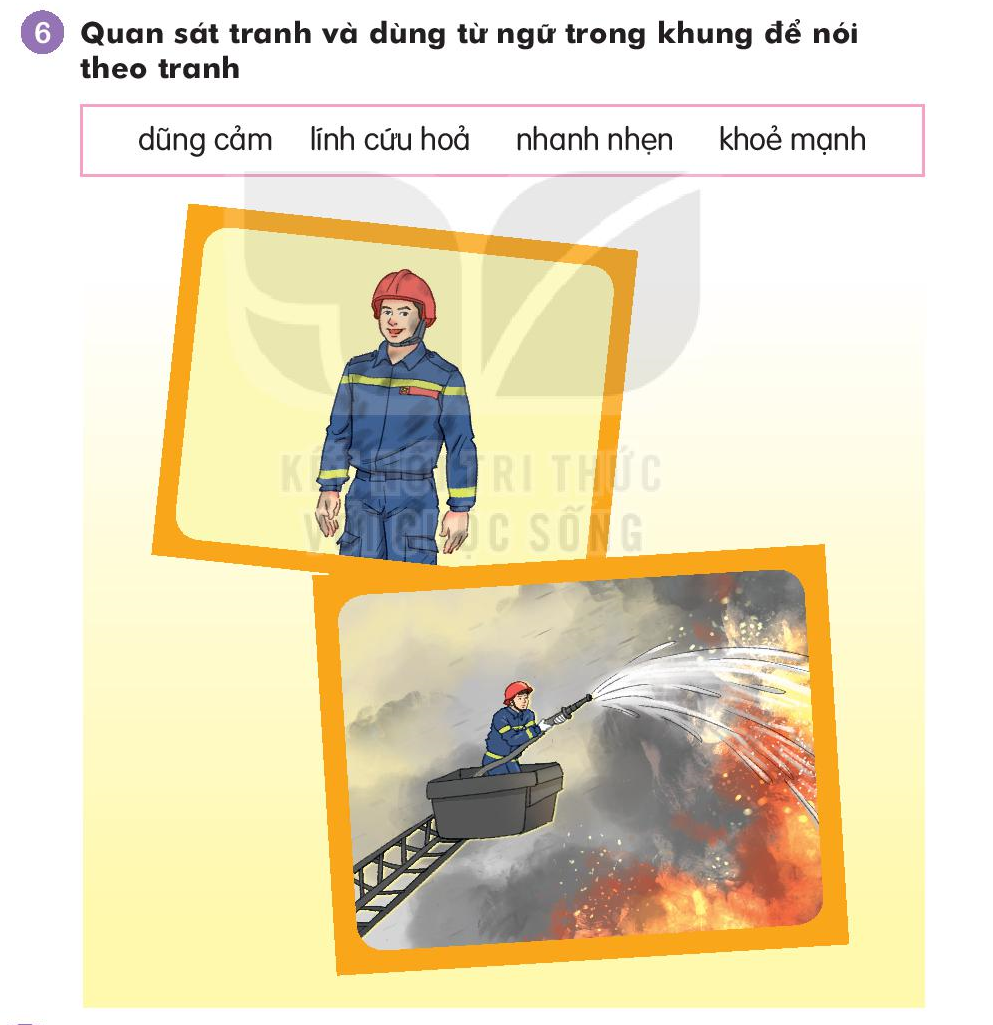 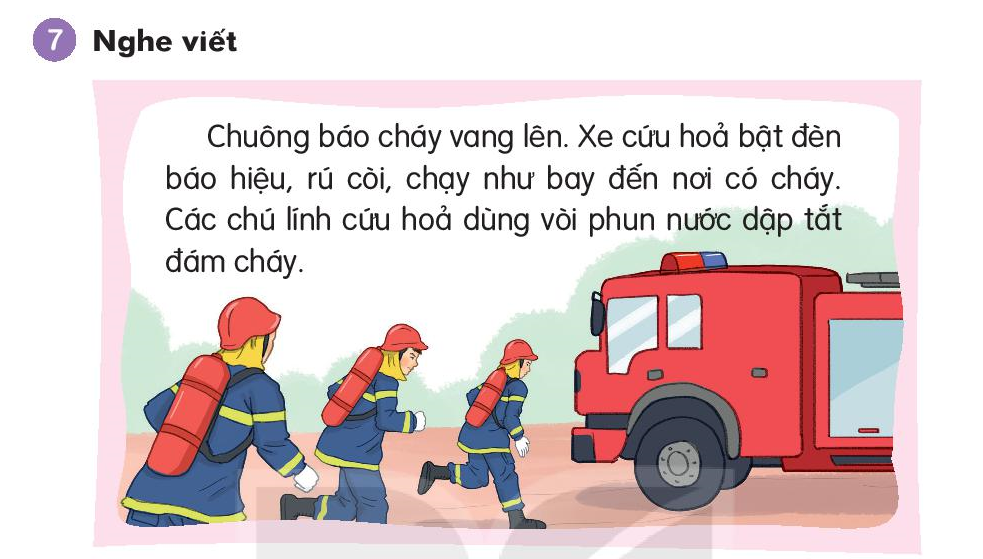 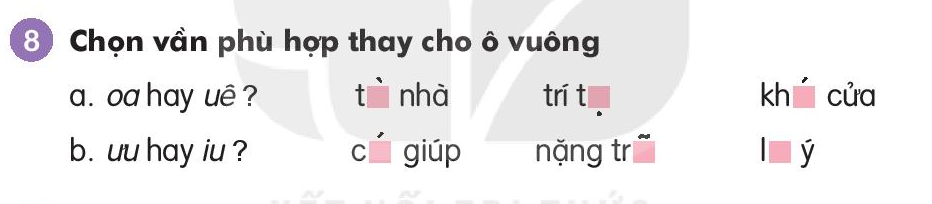 oa hay uê?
tòa nhà 		trí tuệ 		khóa cửa
ưu hay iu?
Cứu giúp		nặng trĩu 		lưu ý
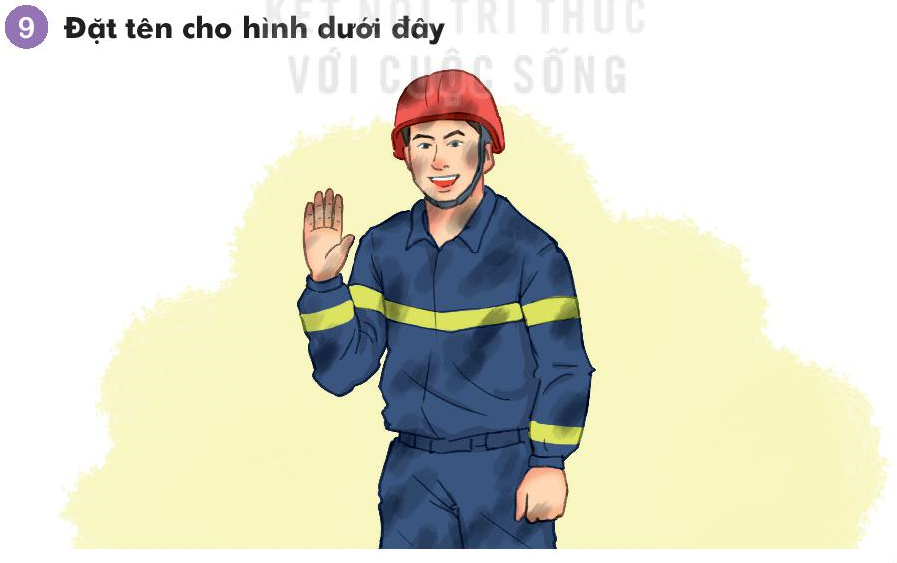 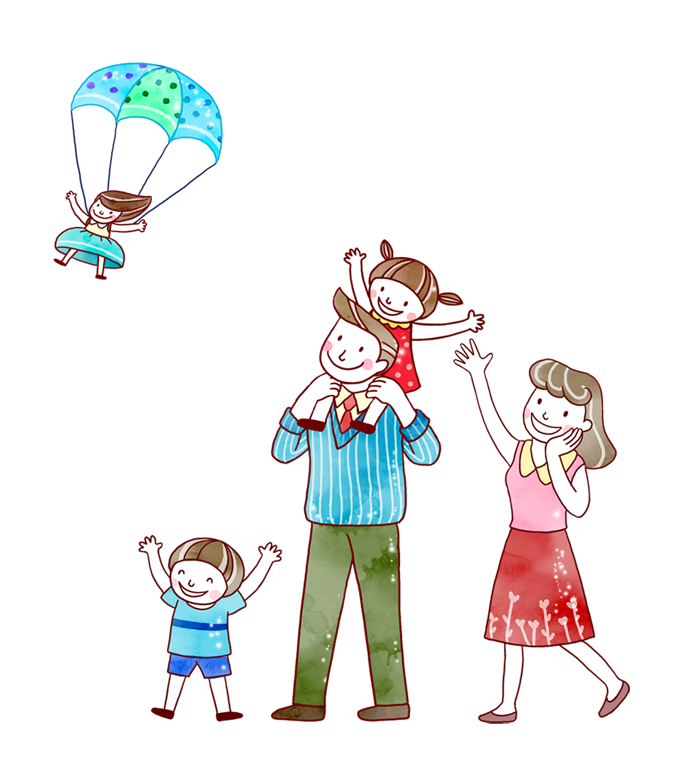 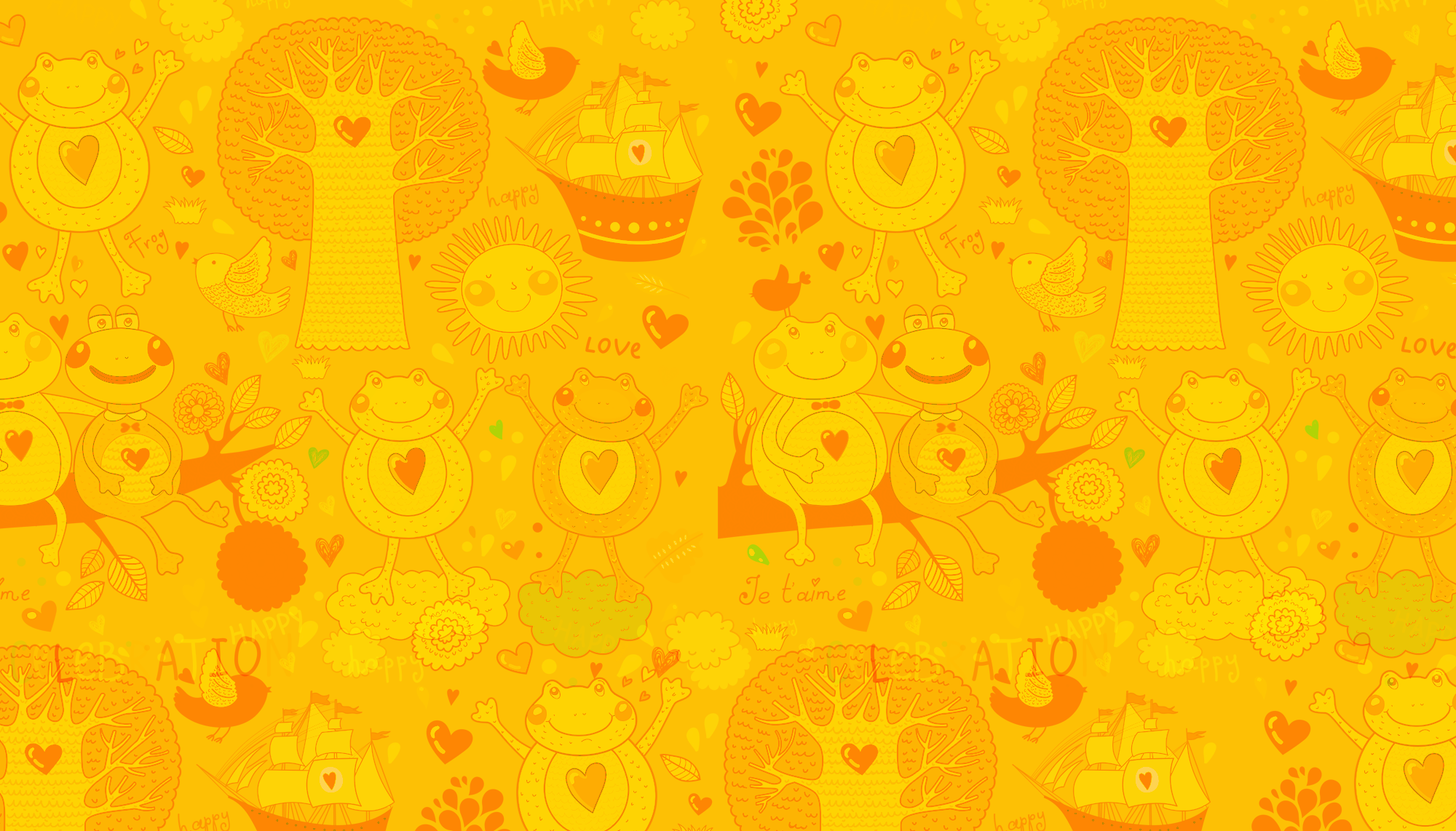 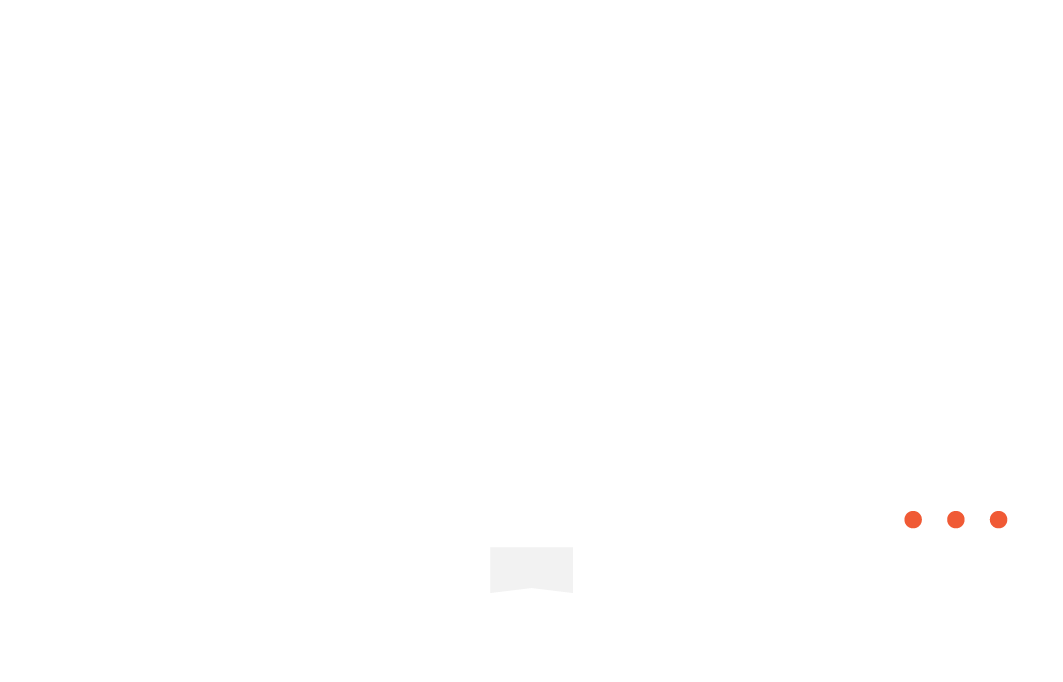 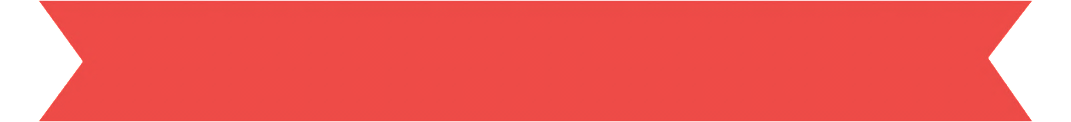 Củng cố - Dặn dò
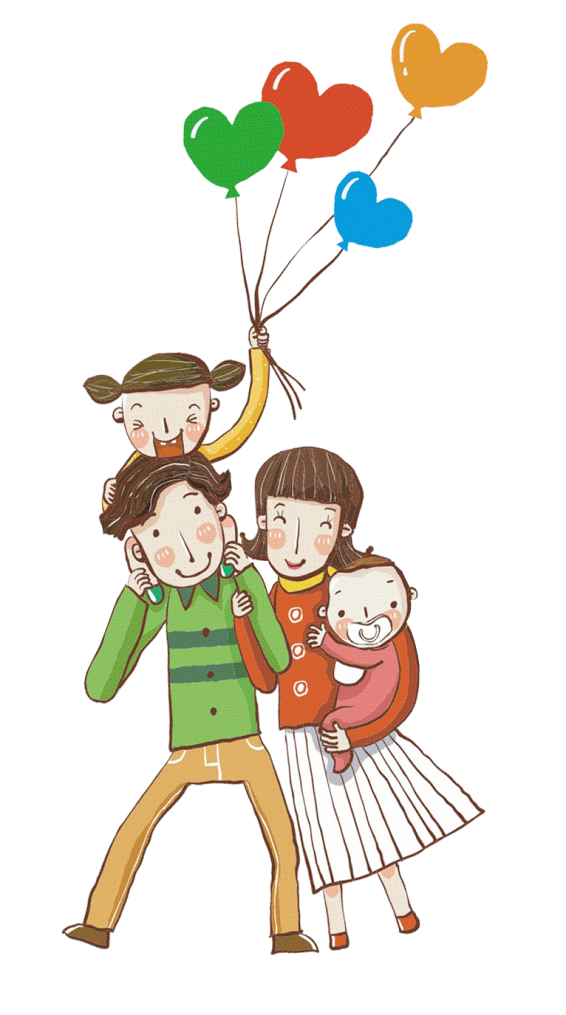 - Nhận xét tiết học
Chuẩn bị bài sau:
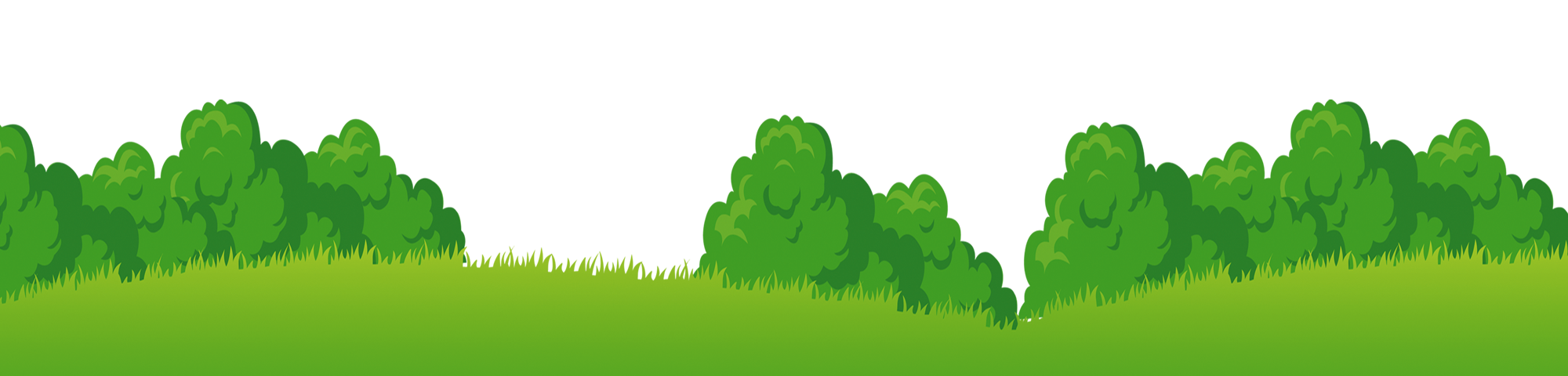 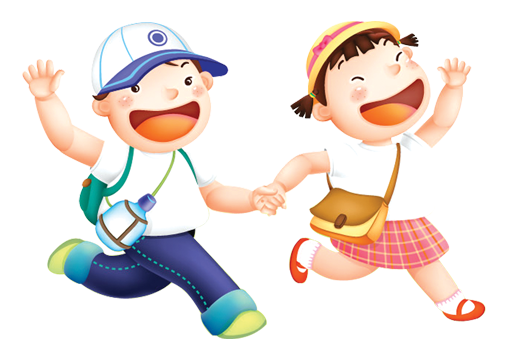